Welcome to Kindergarten
Lena Shaw Elementary
May 14, 2020
Welcome Families!
To our future Grads of 2033
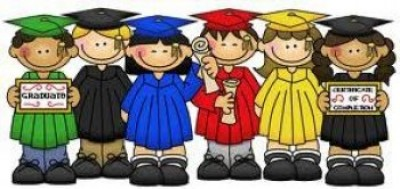 Parents… please know…
You are your child’s first and best teacher
We are here to add to the rich experience they have already had with you!
Our job is to work with you to support your child’s learning and development
It takes a village to raise a child
What Do Your Children Learn in Kindergarten?
We focus on five areas of development:
artistic development
social and emotional development
Intellectual development
physical development and self-regulation
social responsibility
How do Kindergarten students learn?
Kindergarten children learn with their whole bodies, their minds, and their hearts. They learn best when
activities are play based, involving exploration and inquiry, with hands-on activities that engage all their senses
activities are developmentally and culturally appropriate
 environments provide for their social-emotional, intellectual, aesthetic, artistic, and physical development, and growth in social responsibility
the adults in their world — teachers, families, school and community members —work together to support them
A “Typical” Day in Kindergarten
Teachers are responsive to the needs of children
Sometimes whole-school activities effect the class routine (ex assemblies, special holidays, etc.)
Opening Circle Time
Opening circle time is important for classroom community building, a time for coming together. Children think about and share their plans before moving to individual and small group activities at learning centres.
Shared Book Time
Shared book time at the beginning of the day allows fortransition between home and school for children and parents, and allows time for parent-teacher conversation.
Centre Time
Centre time provides opportunities for children to learn and meet the curriculum through play.
Snack and outdoor or indoor physical activity
Regular physical activity is essential for learning and well- being and to meet daily physical activity requirements.
Story/Discussion
Stories and discussions foster children’s language and literacy development and knowledge of the world. Discussions are focussed on topics of study.
Lunch
Lunch — children eat in classroom; monitors arrive to help.  The teacher gets a lunch break.
Lunch provides opportunities for promoting social behaviour and healthy habits.
Group Time
Group time contributes to classroom community building and language development. It also acts as a transition.
Math Stations
Math stations promote mathematics and numeracy learning through hands-on play, exploration, and manipulation.
Outdoor activity or indoor gym
Outdoor Activity provides opportunities to connect with community through walks and use environment as a teaching tool, as well as achieve the mandated 30 minutes of daily physical activity.
Centre time or hands-on science/art education/ literacy activities
Hands-on science/arts education/literacy activities address learning in developmentally appropriate ways.
Tidy up and Group Reflection
Tidying up is part of social responsibility. Group reflection is a transition time that encourages children to reflect on their learning and bring closure to this part the day.
How Can I Support My Child?
Providing structures and routines at home and expect your child to follow through
Have them practice using the washroom by themselves
Have your child practice dressing themselves
Have them practice eating lunch by themselves
How can you support now?
Limit screen time.
Talk with your child– in whatever language you prefer.  
Provide opportunities for your child to play.
Read with your child.
Help them stay healthy by getting plenty of rest (10-12 hours per night), eating healthy food, drinking lots of water, and getting plenty of exercise
A Healthy Kindergarten Child
Gets plenty of rest each night
Eats a healthy breakfast
Has a healthy snack & lunch
Drinks plenty of water
Has their immunizations up-to-date
Gets lots of exercise through outside play
Attends school regularly and on time
What Do Your Children Need For Kindergarten?
They need to be at school each day, on time and ready to learn (unless they are ill).
They need to eat a healthy snack and a healthy lunch.
Clothes that they can get messy in and shoes they can run in.
Change of clothes.
The supplies on the K list.
Kindergarten Screening
ELL assessment.
All children who speak a language other than English need to meet with our LST teachers to sign up for an ELL assessment time.
An important reminder…
Safety is the most important thing at any school.
In Kindergarten, parents / caregivers need to supervise their children in the line up before school starts and ensure that your child is passed hand to hand to the teacher.
Parents / caregivers must pick students up hand to hand from the teacher at the end of the day.
Breakfast / Lunch Program
What is it?
Does your family need this support?
Where can I get an application?
Gradual Entry
What is it?
Why do we do it?
What does this look like for Kindergarten students at Lena Shaw?
Questions?
Do you have any questions that we have not yet answered?